La contribution de   l'institut de recherche à l'industrie de la gestion des déchets
D.Dookee
Directeur Adjoint
Département de la gestion des déchets et de la récupération des ressources 
Ministère de l’Environnement, de la Gestion des déchets solides et du Changement climatique
République de Maurice
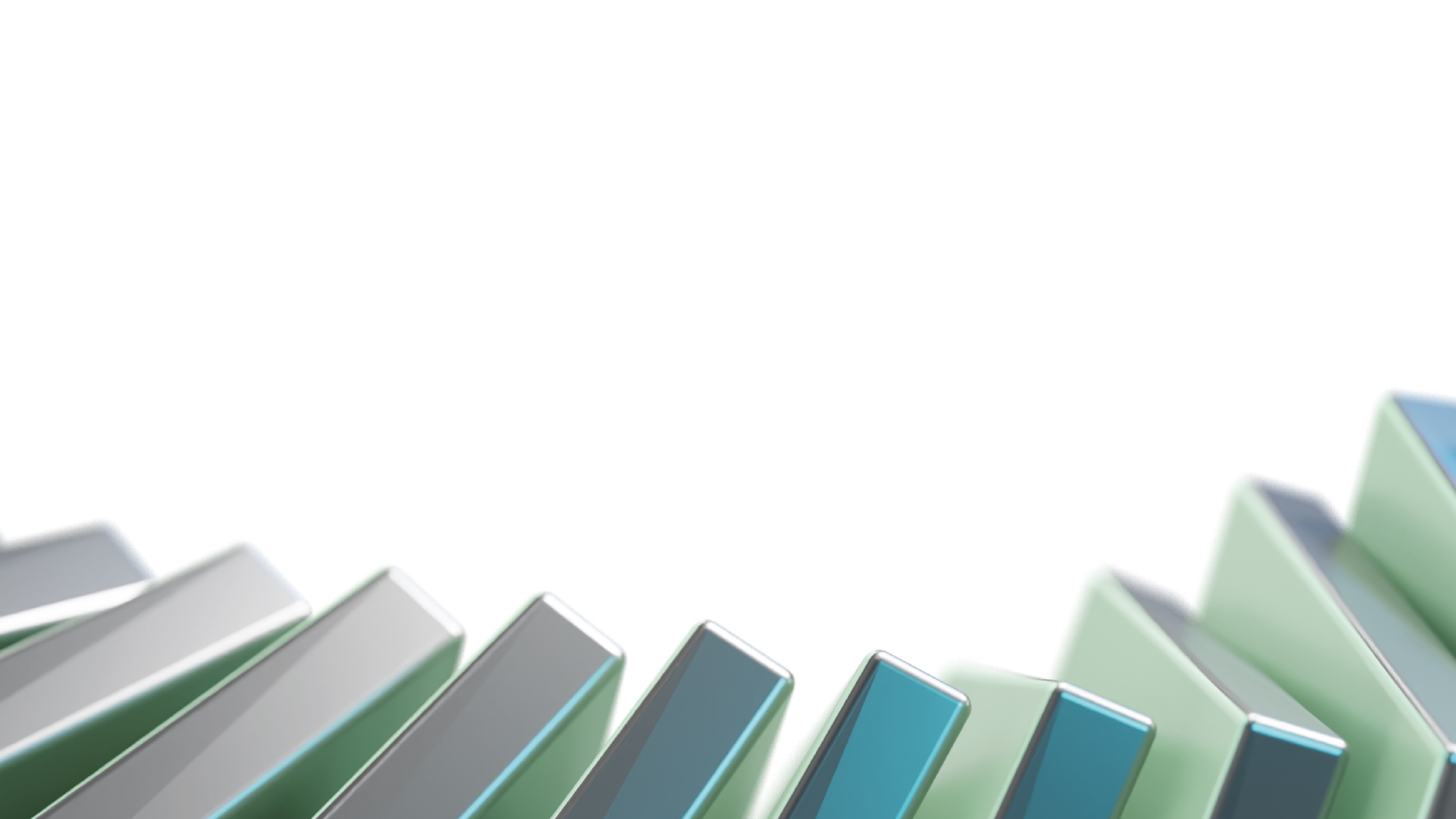 ÉTAT ACTUEL DE LA GESTION DES DÉCHETS
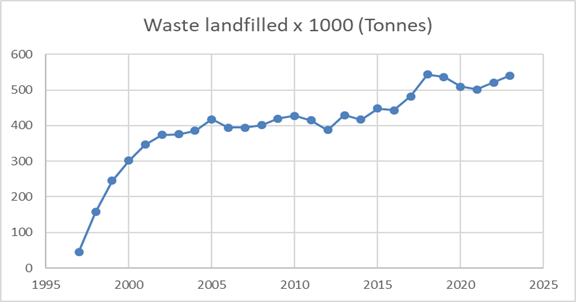 VALORISATION DE LA MATIÈRE
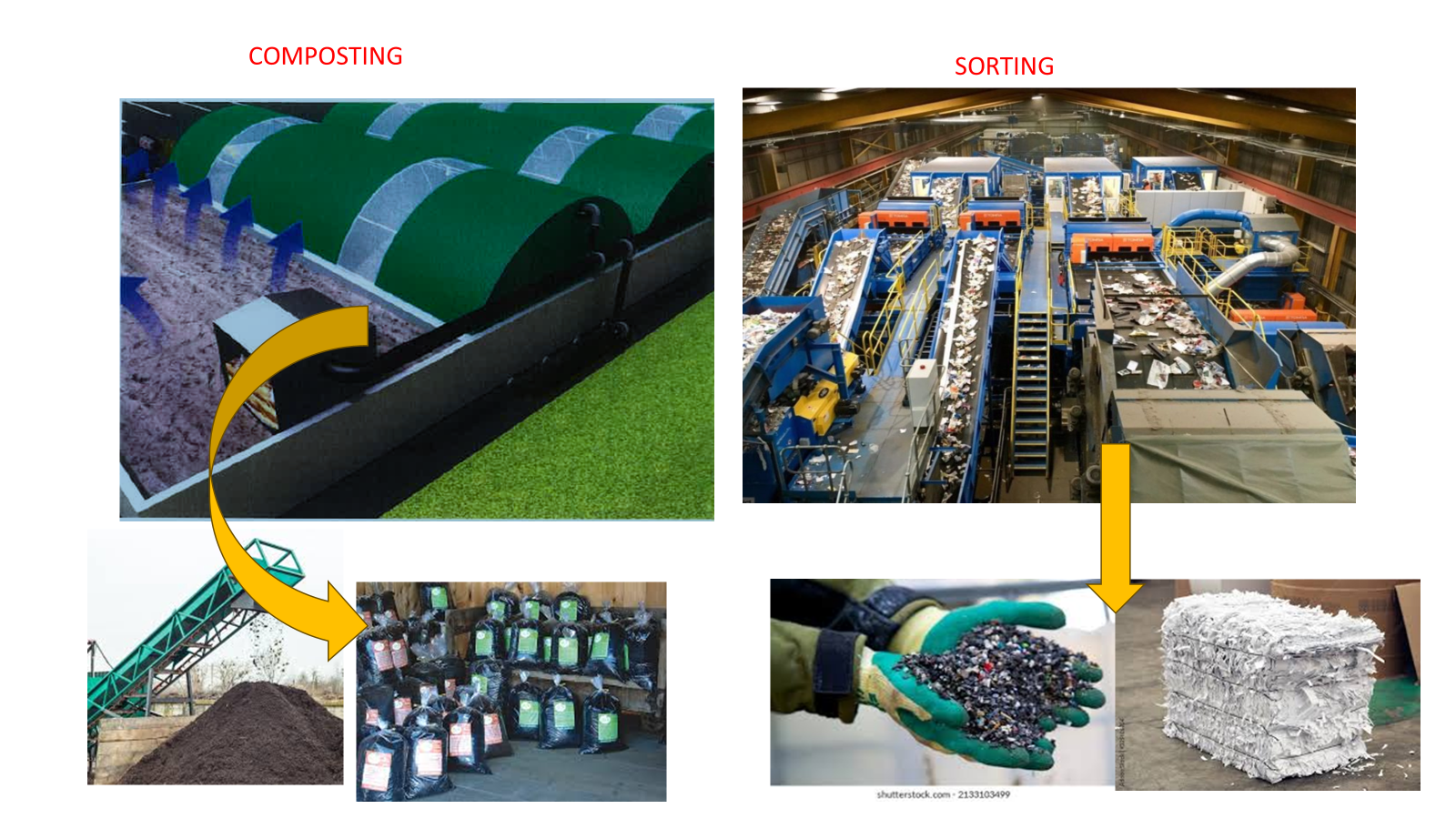 CARACTÉRISATION DES DÉCHETS 
(UNIVERSITE DE ILE MAURICE)
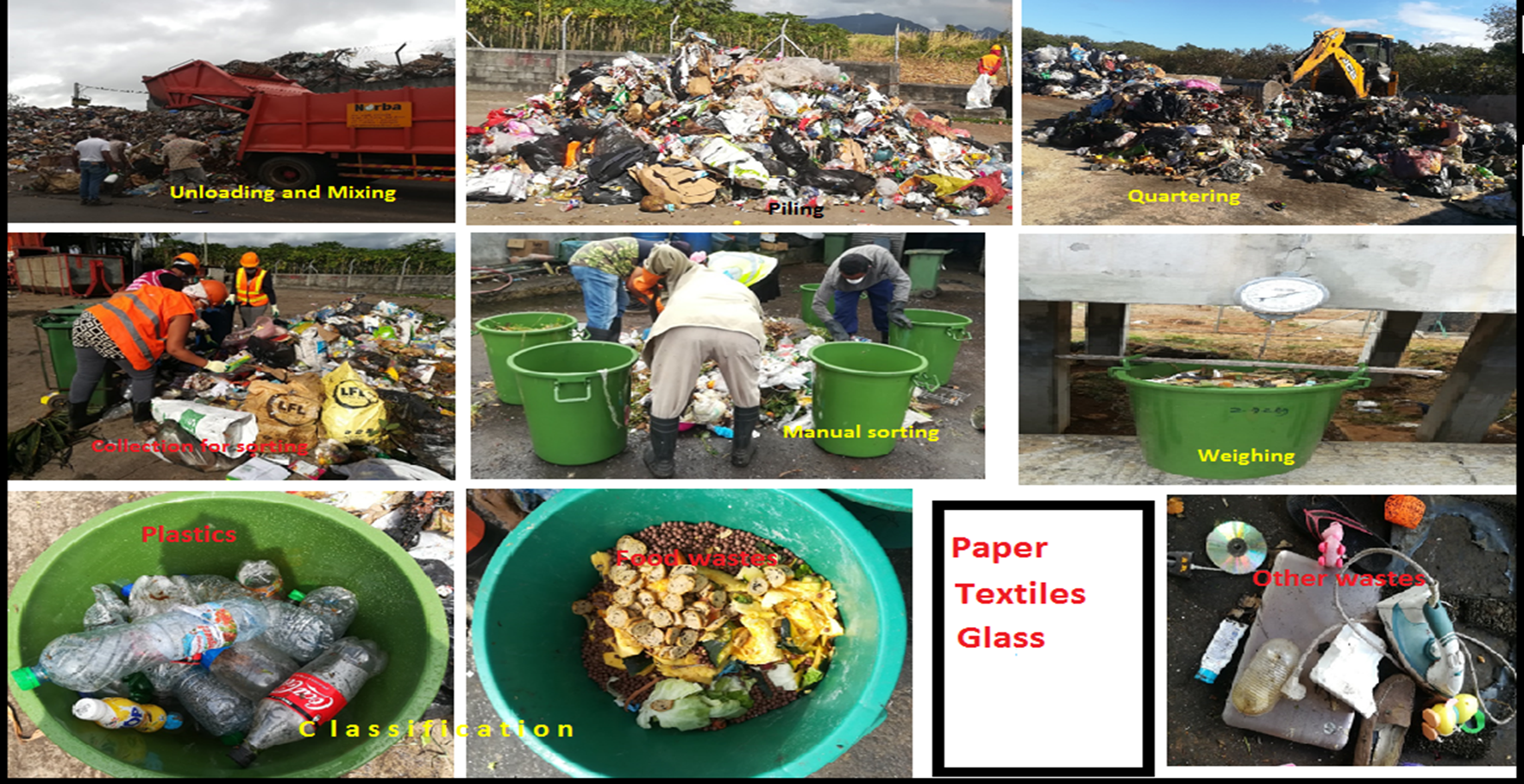 Cap
acity
40,000 tons of selected organic waste
Met
hane Generation
5
M m3
Power Generation
~
17 GWh
Digestate
/
compost
~
8000  tons
Avoided CO2
~
1
5
,000 tons
Econo
mic Viability
Favourable
ÉTUDE DE FAISABILITÉ ET PREPARATION DES DOCUMENTS D’APPEL D’OFFRES
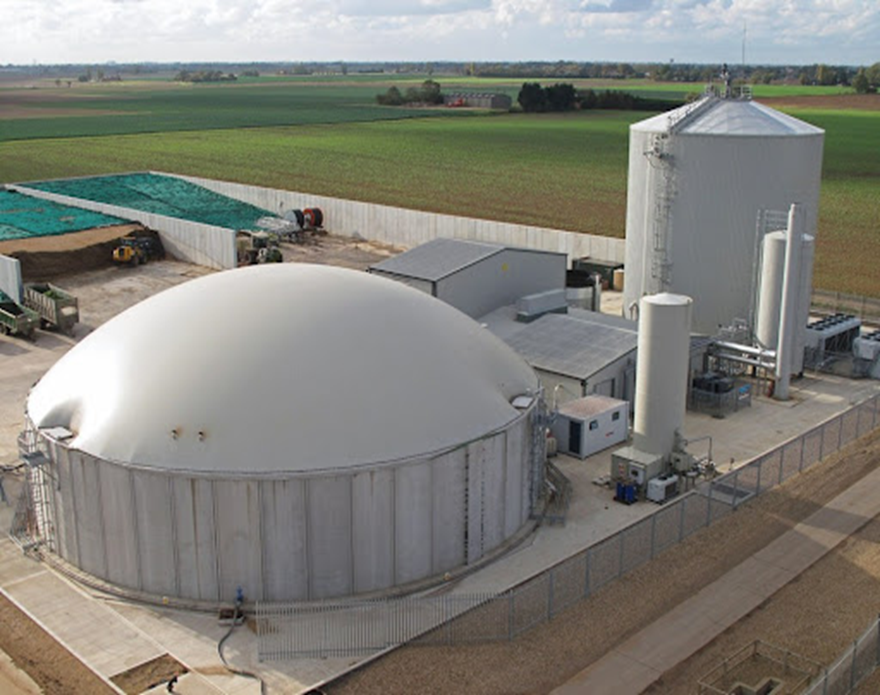 PROJECT STRUCTURE
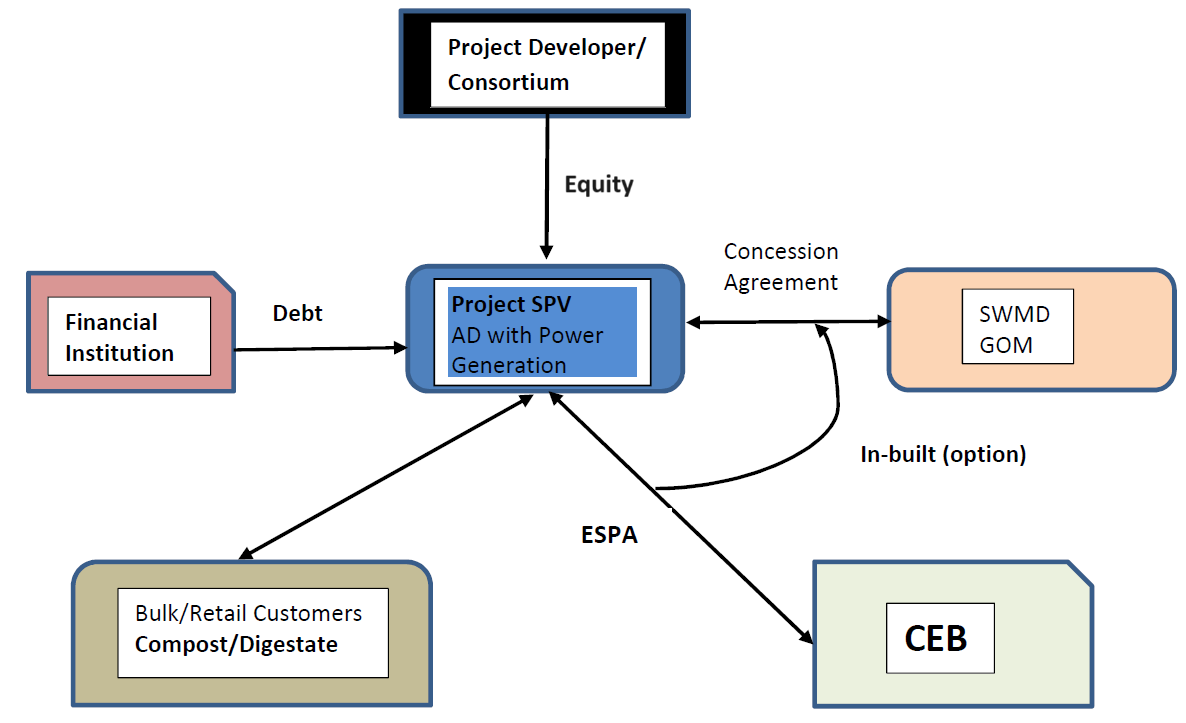